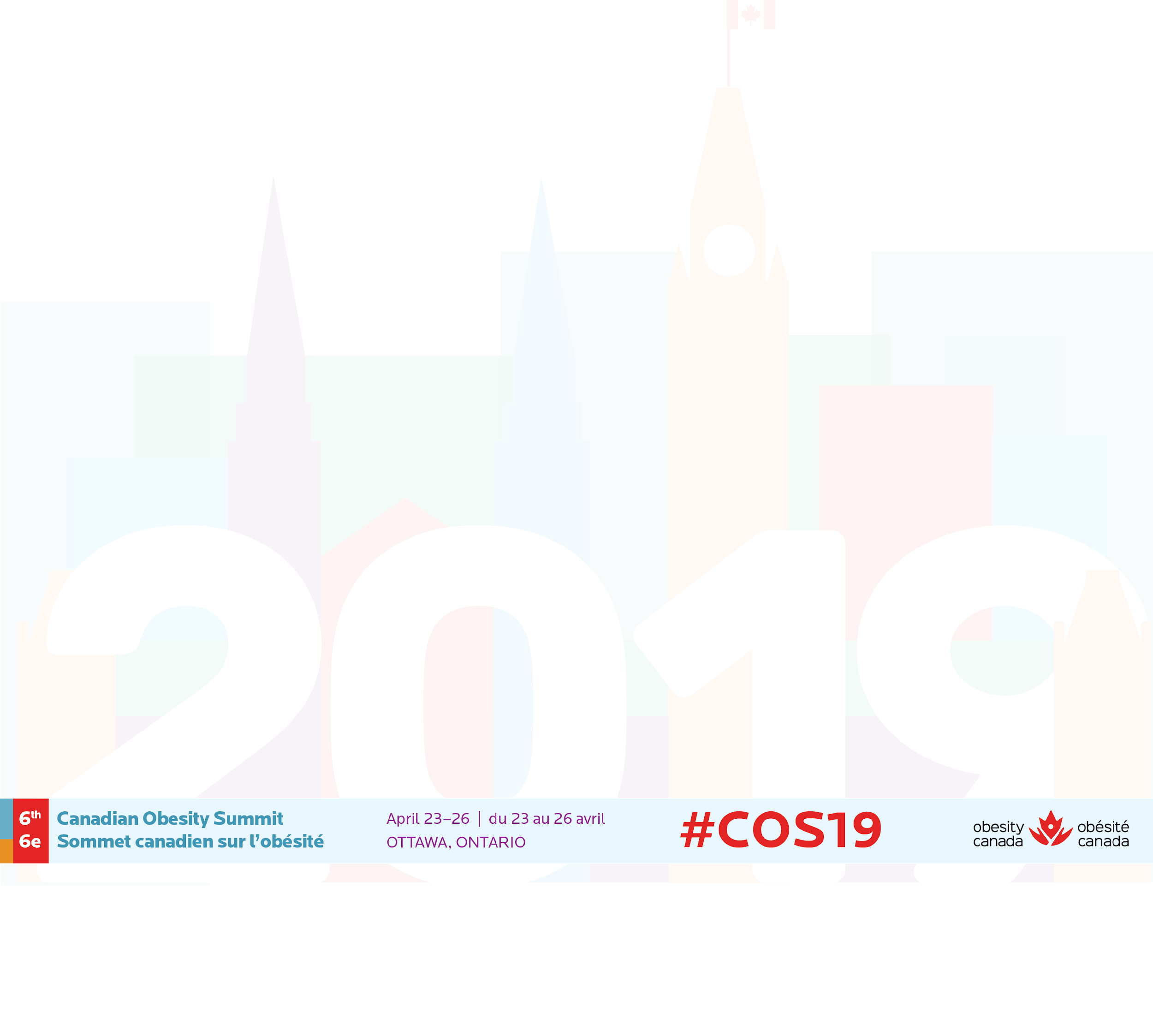 Faculty/Presenter DISCLOSURE:
Faculty/Presenter: <Insert Name>
Relationships with commercial interests:
– Grants/Research Support: <Insert company names or list “Not applicable”>
– Speakers Bureau/Honoraria : <Insert company names or list “Not applicable”>
– Consulting Fees: : <Insert company names or list “Not applicable”>
– Other: : <Insert company names or list “Not applicable”>
[Speaker Notes: Presenter Conflict of interest/Disclosure slide(s) – please add additional slide(s) if more room is needed. If no conflicts of interest or disclosures exist for your presentation – please edit slide to read “No personal conflicts of interest to disclose” If you have questions please consult: https://www.cfpc.ca/uploadedFiles/CPD/Mainpro_-_Maintenance_of_Proficiency/QuickTips_COI_Final_ENGLISH.pdf]